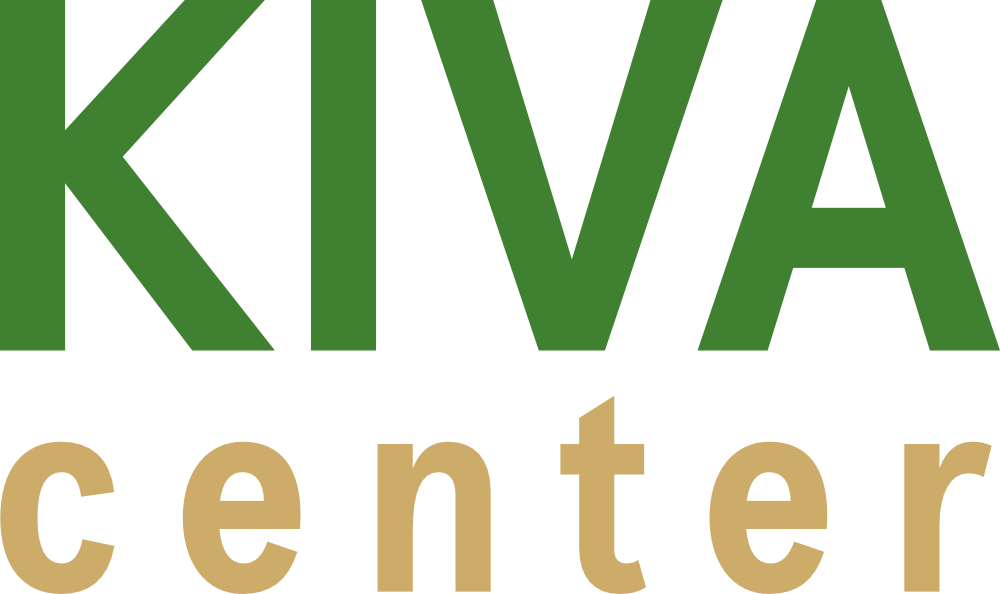 Выращиваниекунжута вусловиях адаптации к изменениюклимата, Узбекистан
Елена Кан
ННО «KIVA Центр Агроинноваций, науки, образования и бизнеса»
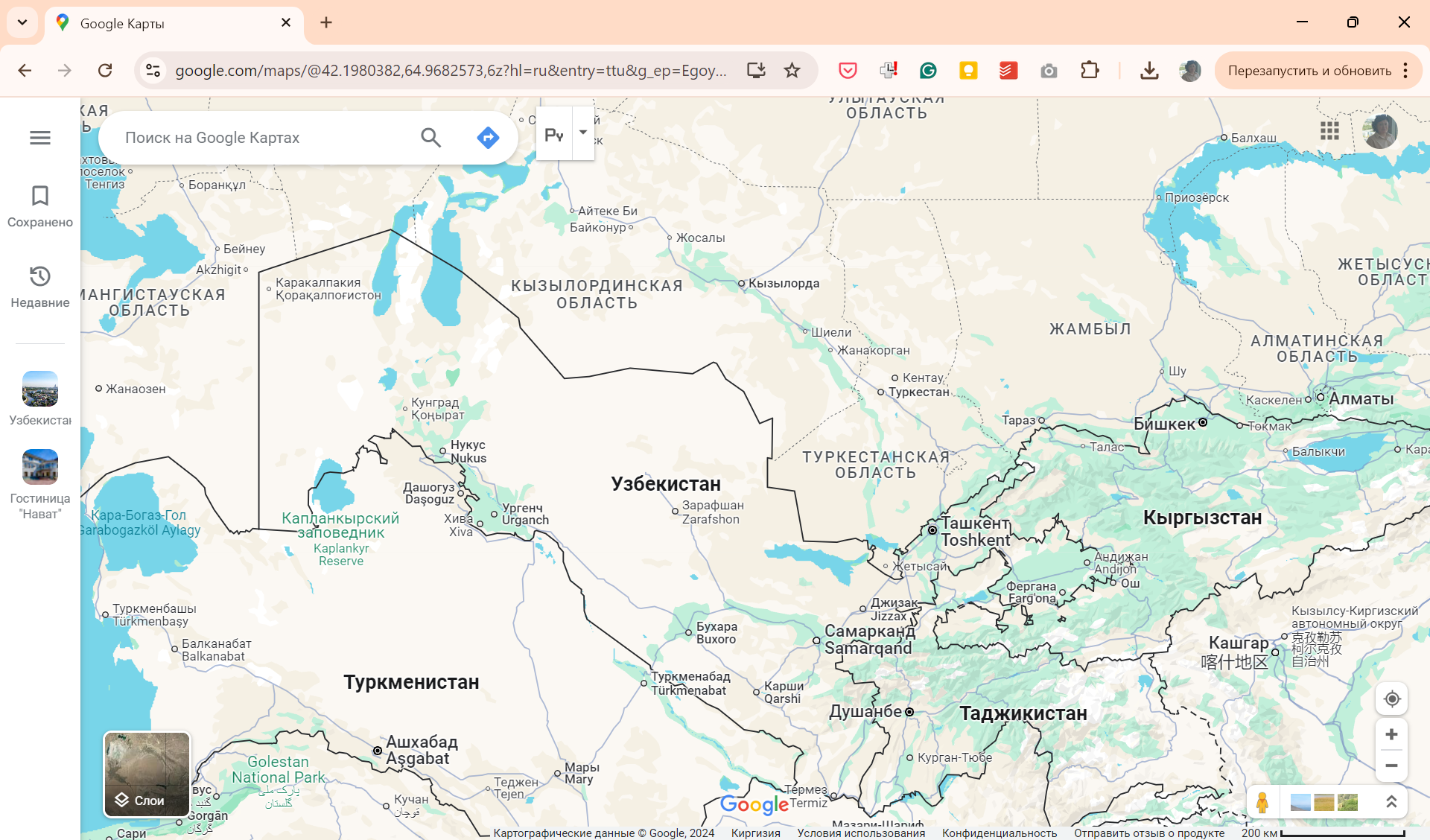 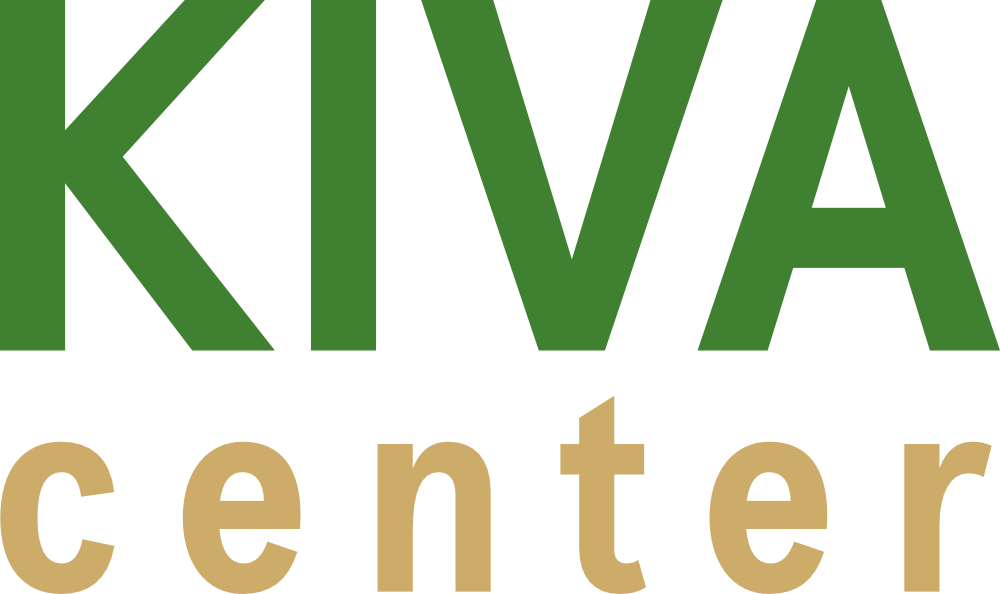 ГДЕ МЫ НАХОДИМСЯ
КТО МЫ: Социальное предпринимательство и ННО
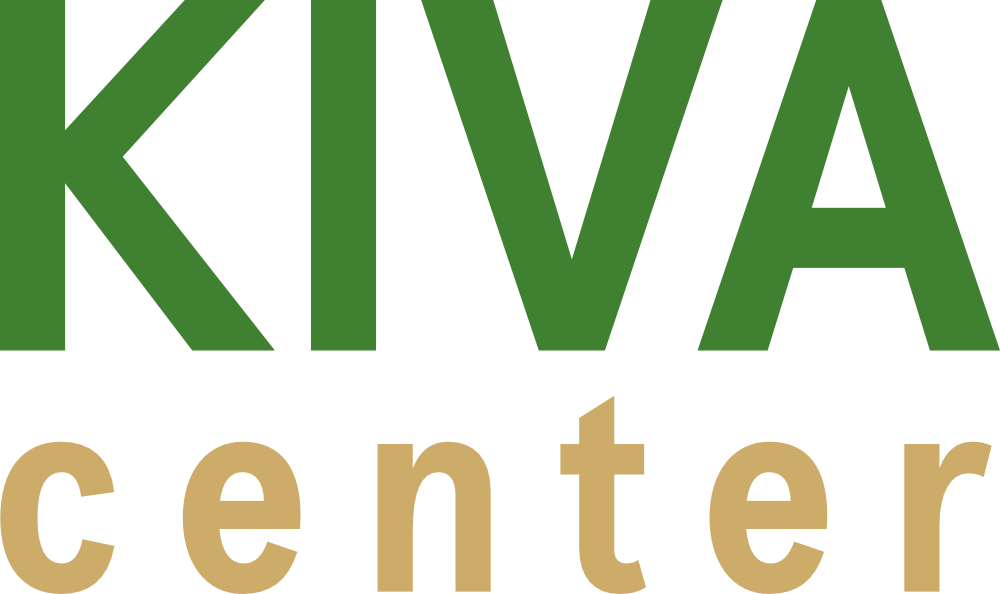 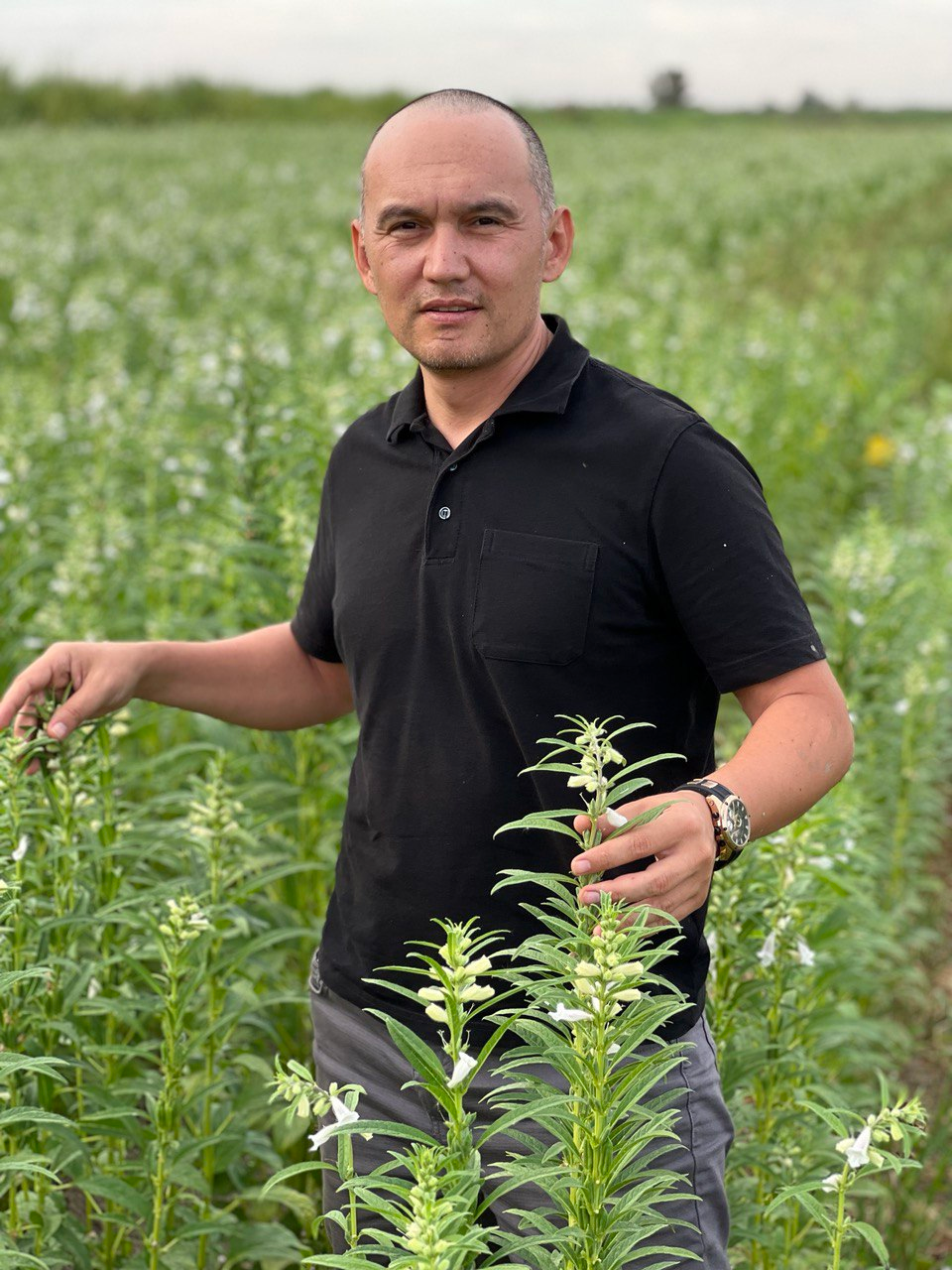 Руслан Каландаров, руководитель ООО “KIVA GROUP” 

Производство кунжута, первичная обработка, экспорт
Качественные семена
Консультации и обучение
Сотрудничество с экспортерами
Сортоиспытания совместно с Ташкентским аграрным университетом
Испытание сельскохозяйственной техники
Выращивание нетрадиционных культур


Елена Кан
Директор ННО “KIVA Центр” 
В общественном секторе с 2008 г. 
Продвижение устойчивого сельского хозяйства, образование в интересах устойчивого развития, экологическое просвещение
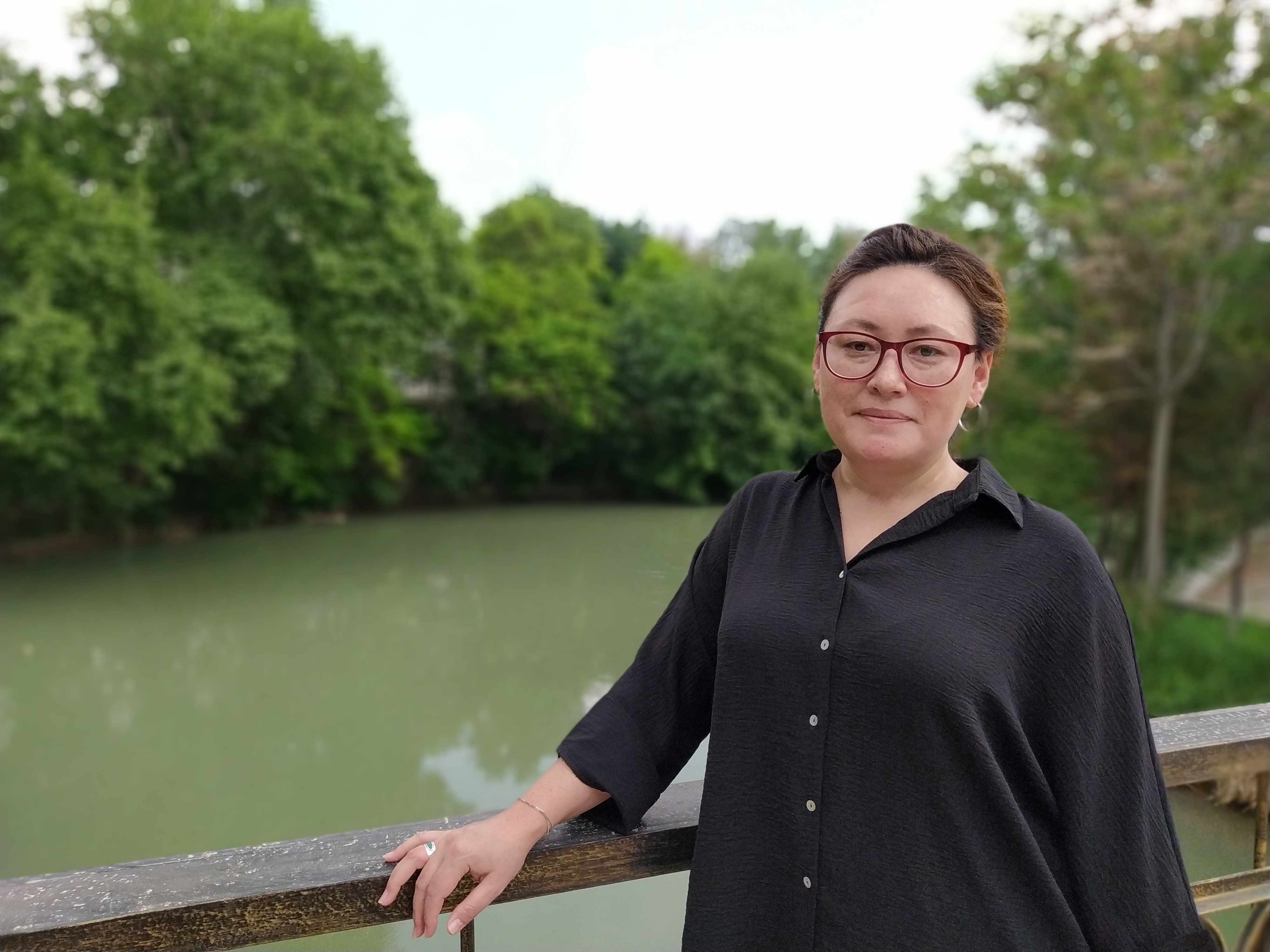 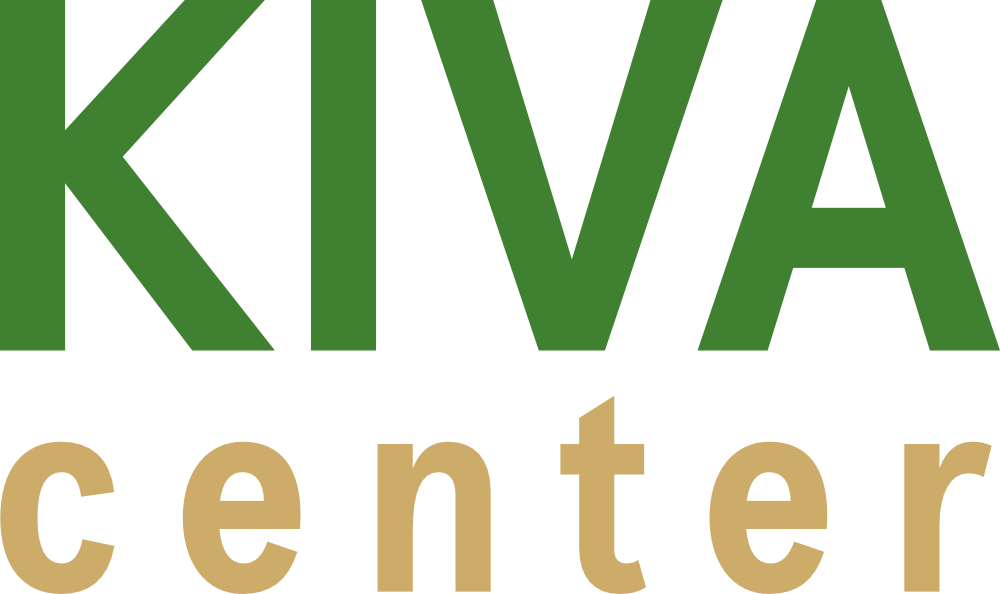 Ассортимент OOO “KIVA GROUP”
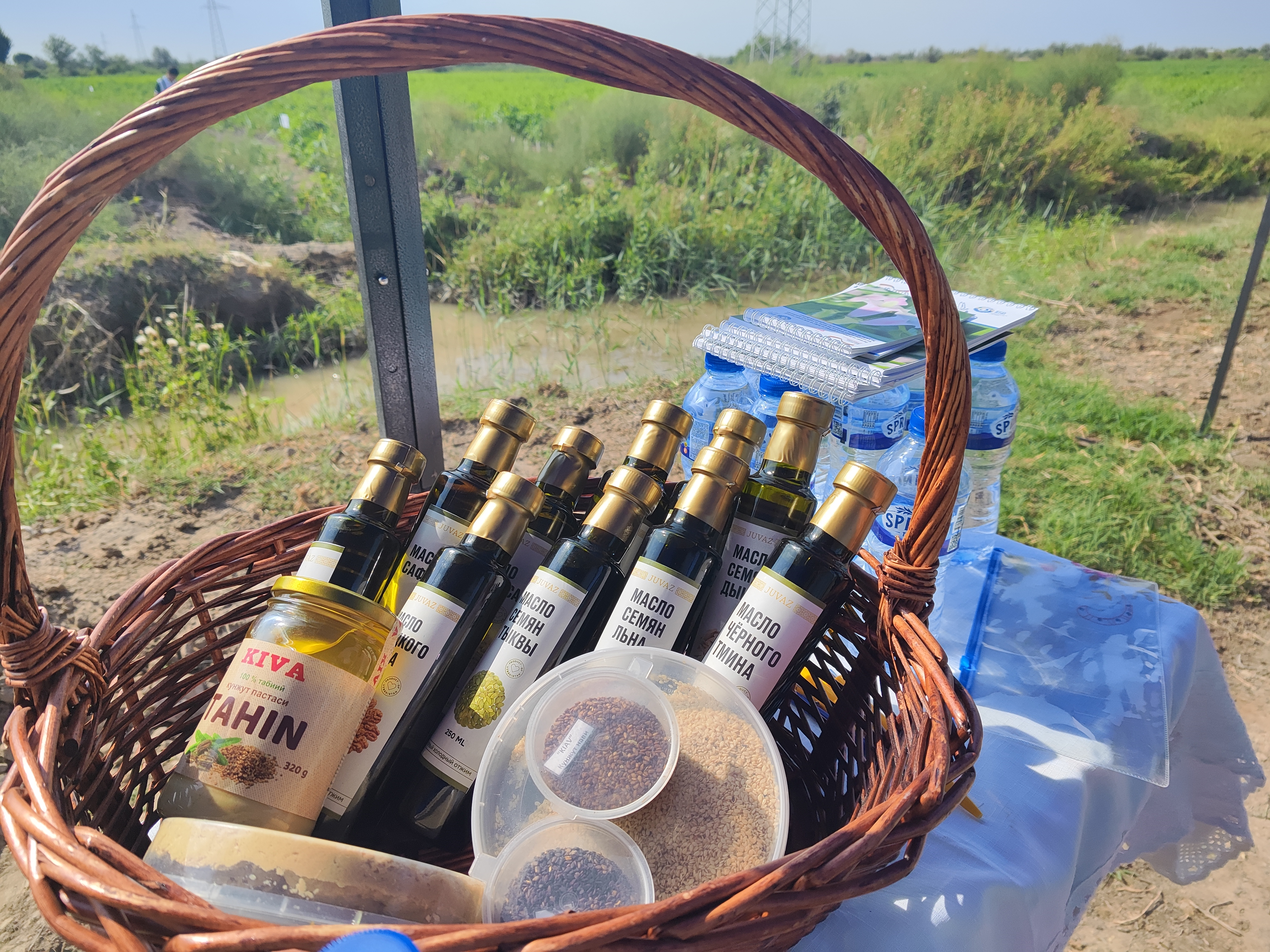 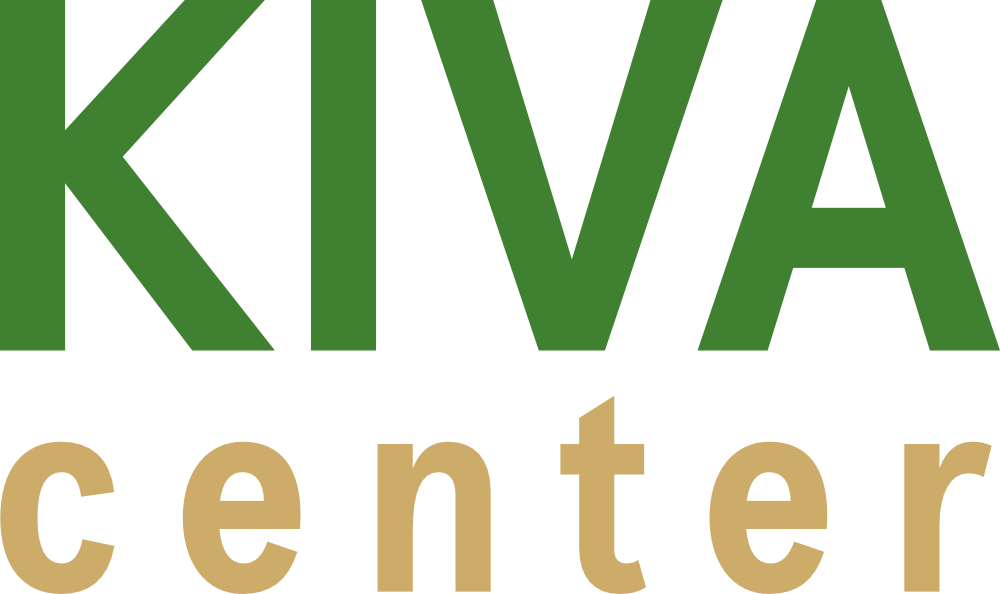 Что для нас изменение климата?
Проблема с доступностью воды для орошения, каждые 4 года чувствовалось маловодье, теперь ежегодно 
Лето немного позже, хотя летней жары хватает для полноценного развития, но могут быть необычные для нас дожди, сильно тепло и  холодная весна, внезапные заморозки (18 апреля) и  потери урожая
Поздняя осень, раньше 13-15 сентября  – на 5 градусов опускалась
5
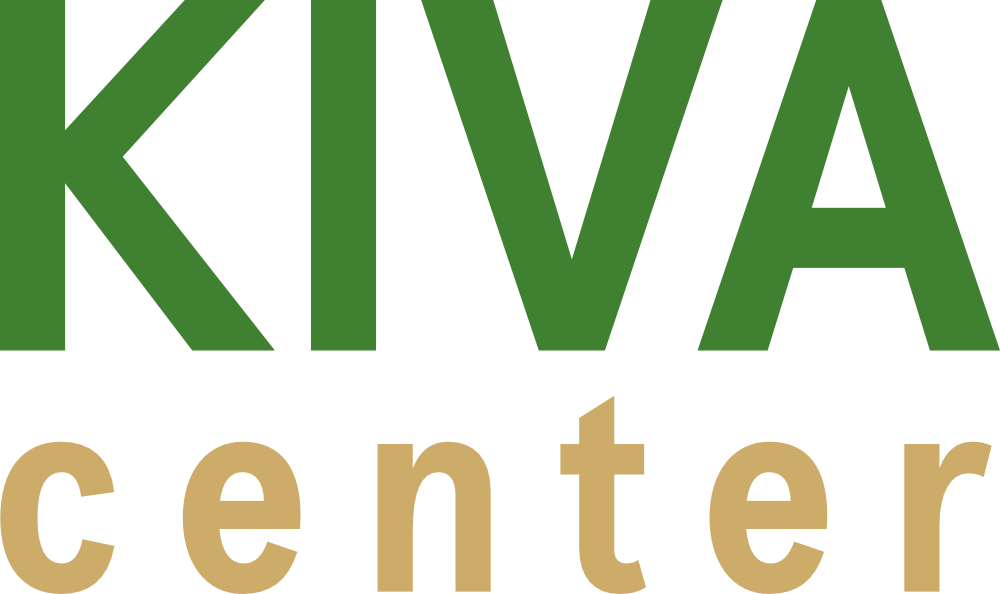 Меры по адаптации
Диверсификация производства с помощью масличных культур - эффективный подход к использованию возможностей климатических условий Приаралья

Альтернативные культуры: при надлежащем производстве, уборке и хранении продукция из Узбекистана будет востребованной и конкурентоспособной на мировом рынке
6
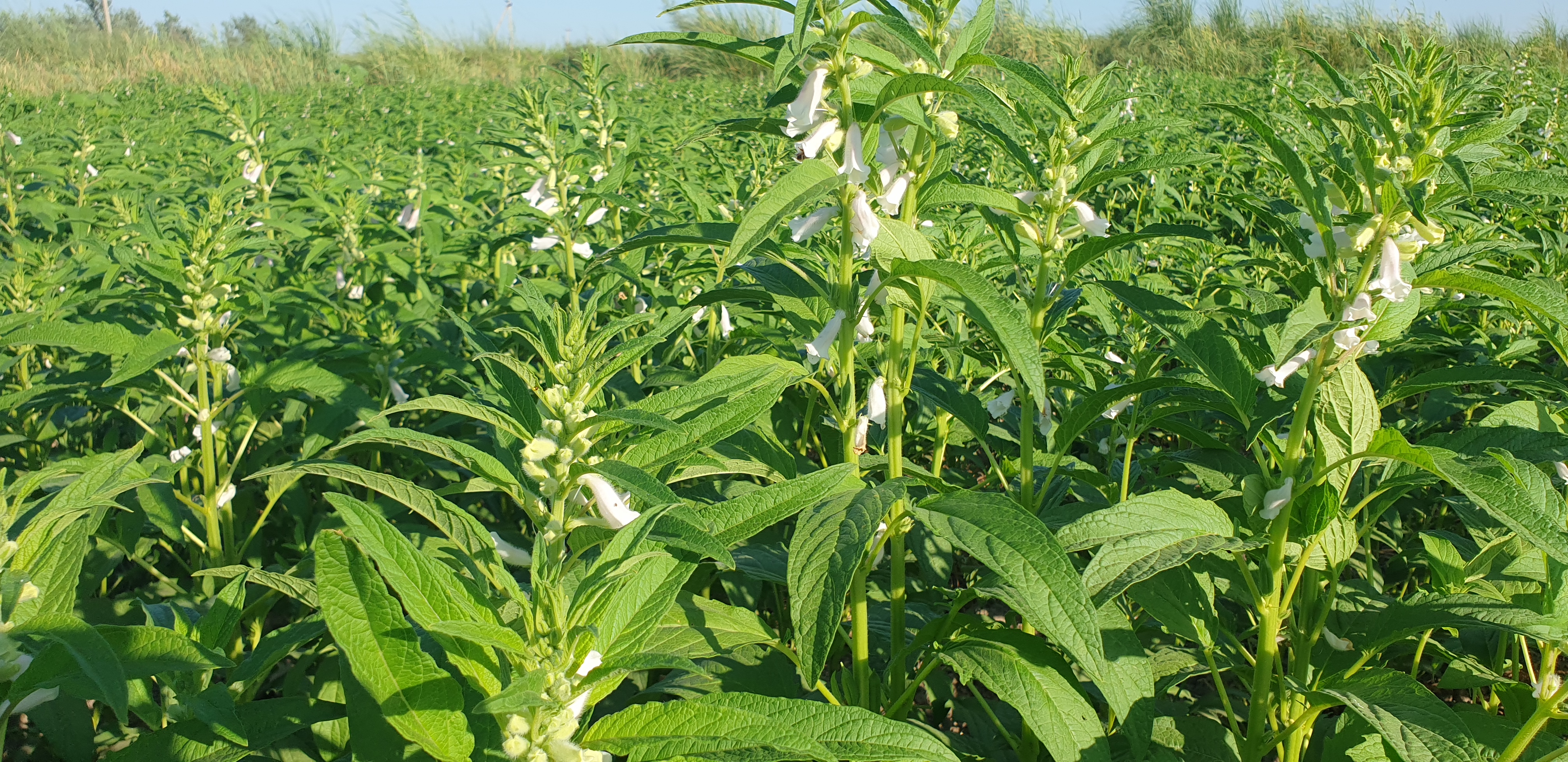 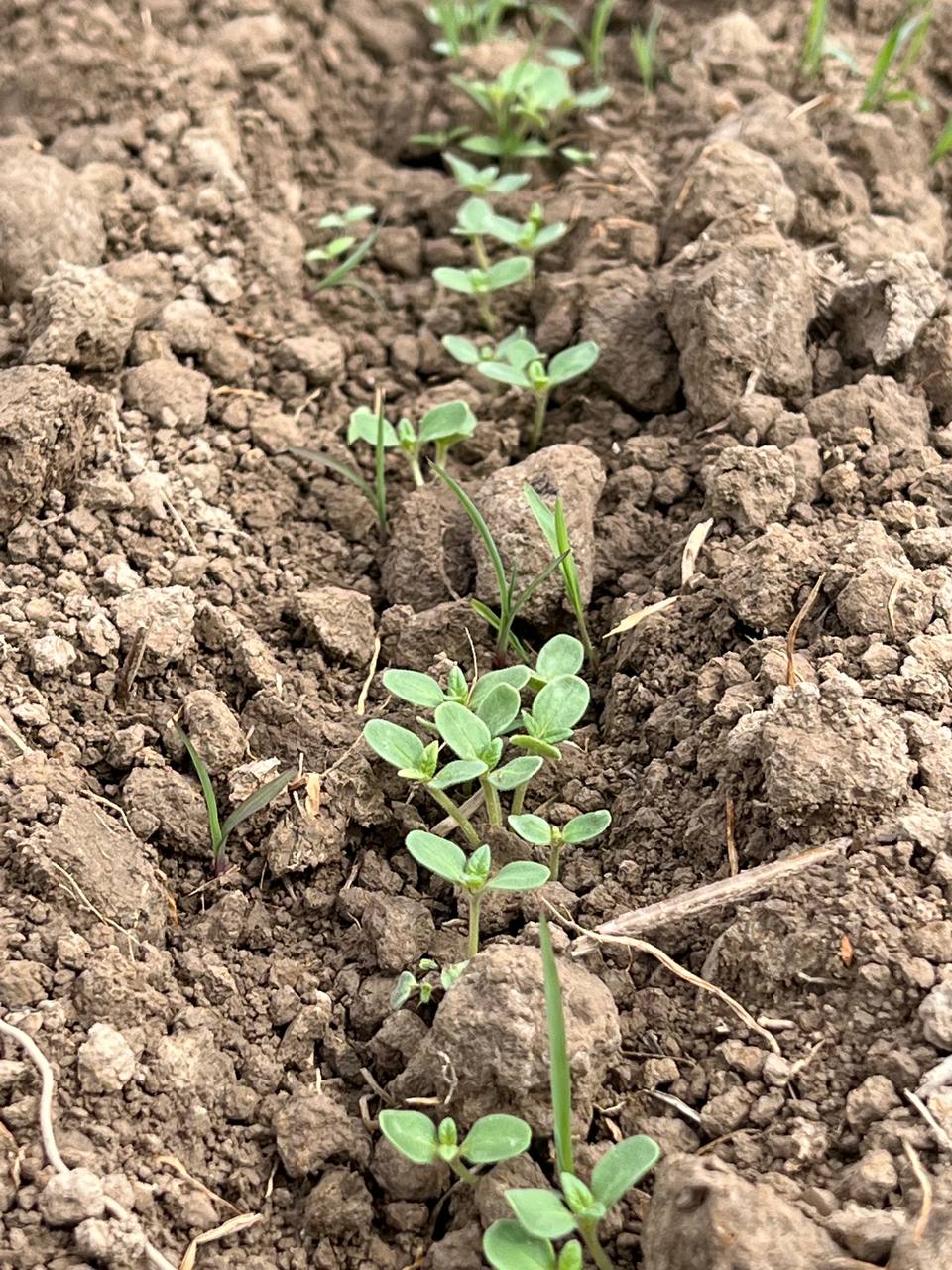 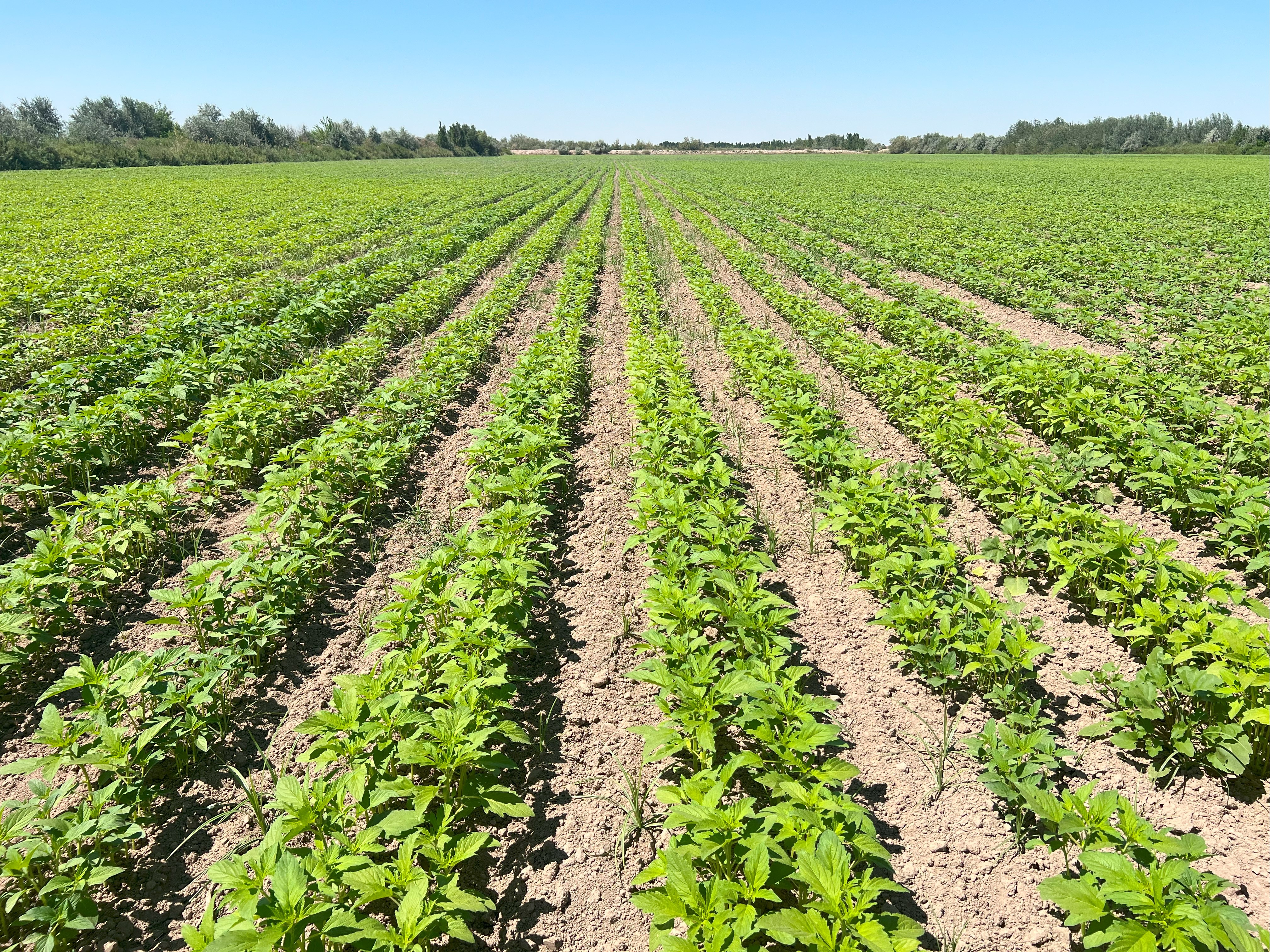 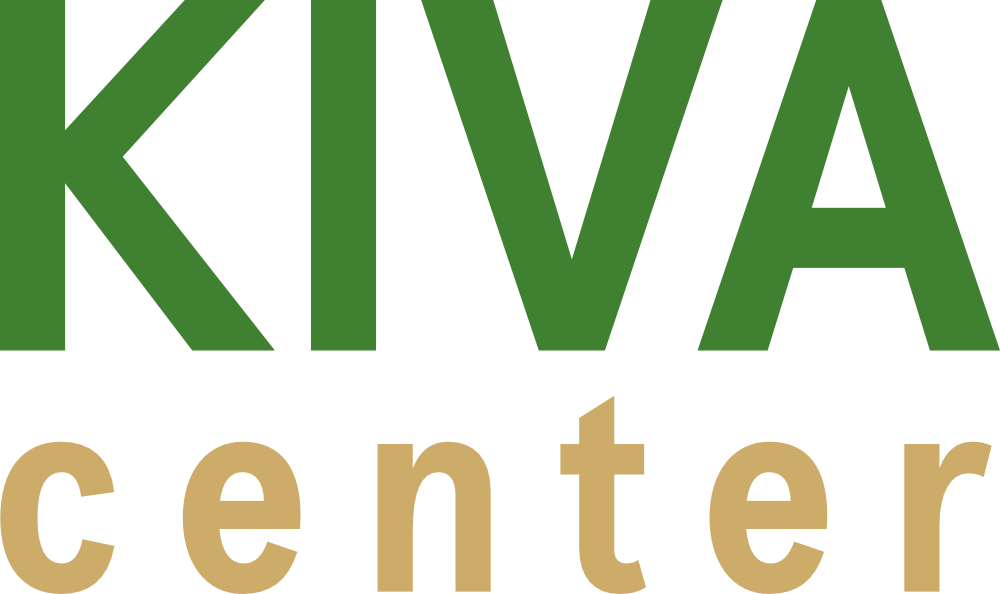 Кунжут: Как это делается
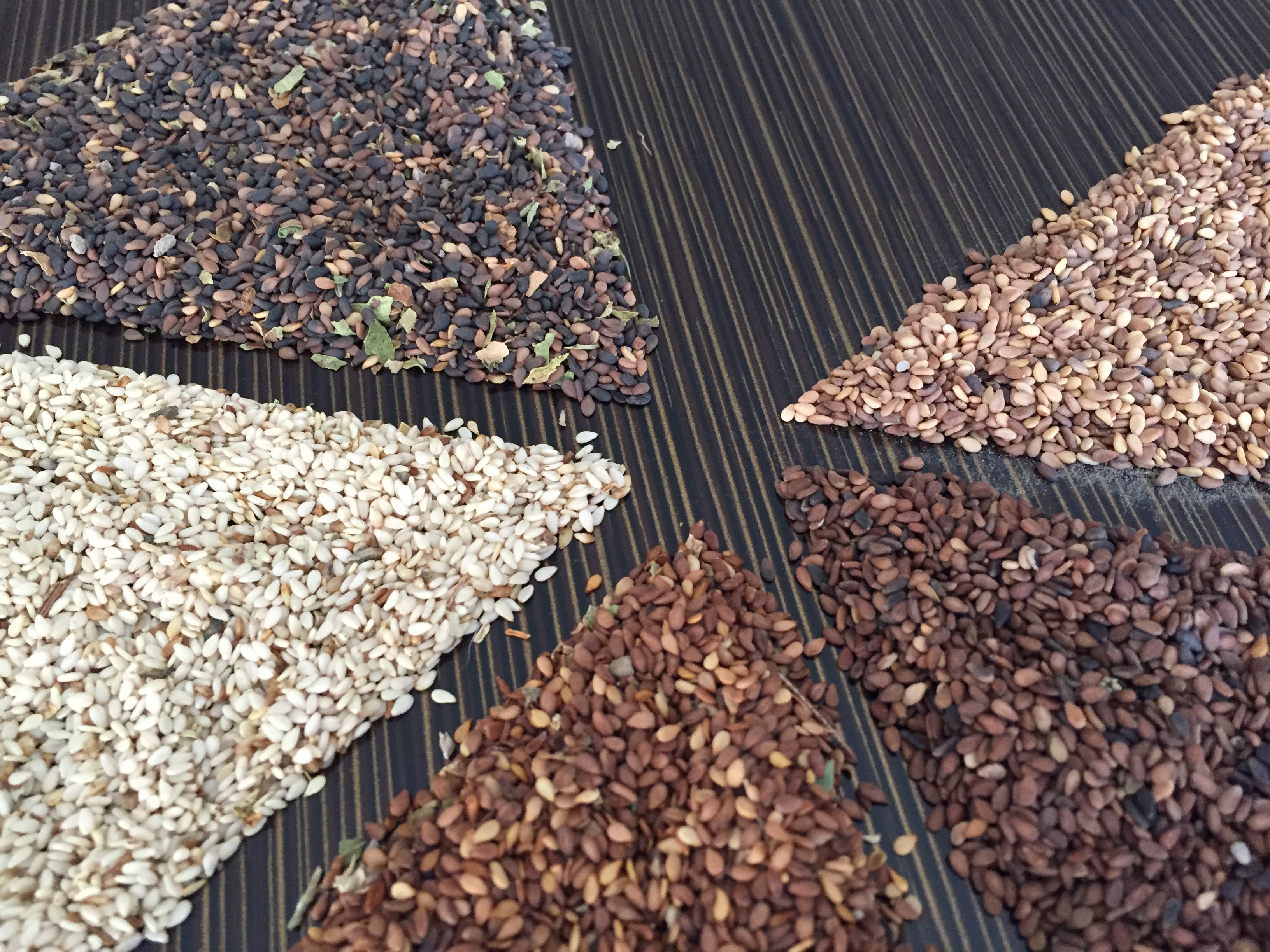 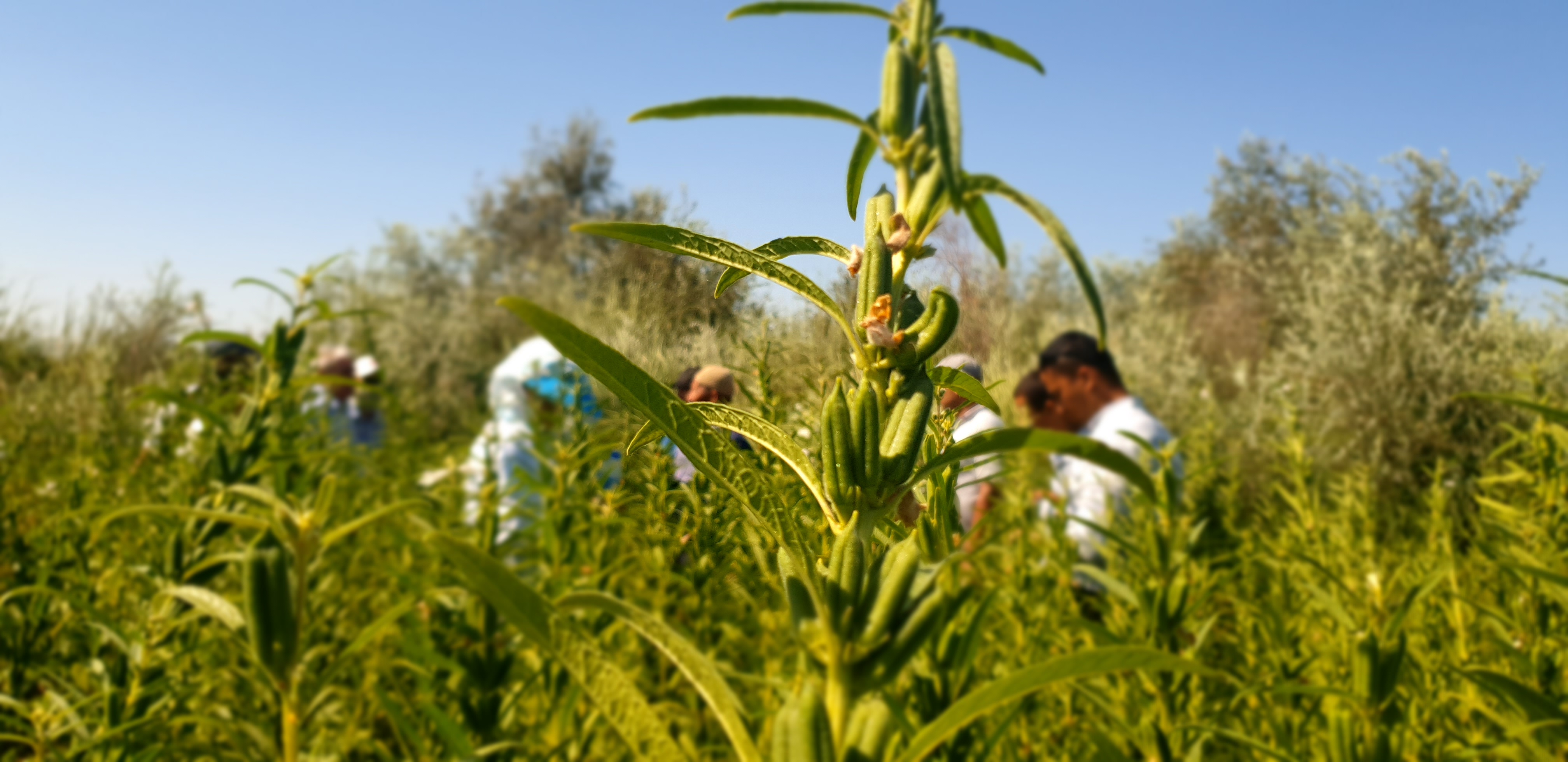 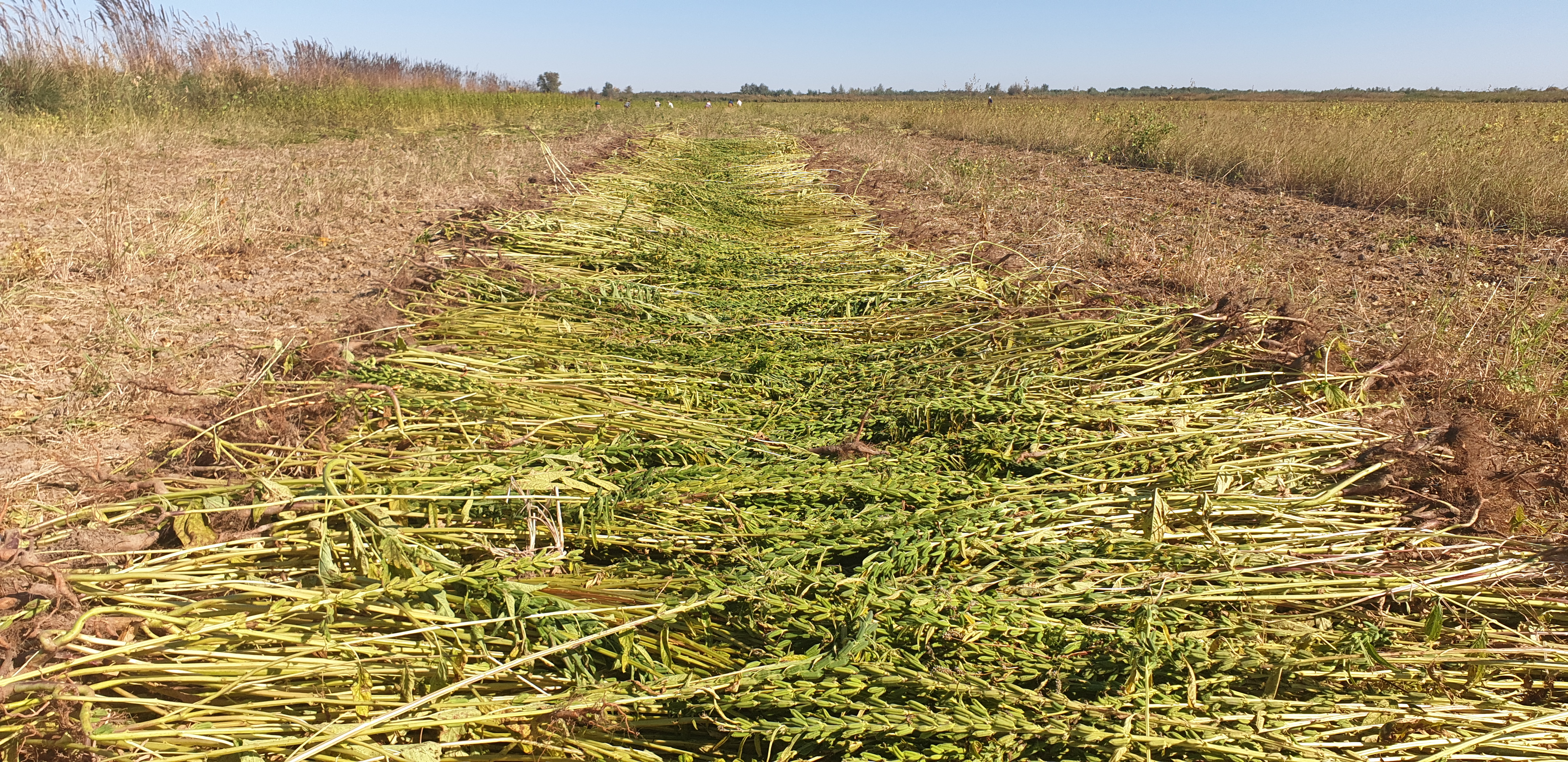 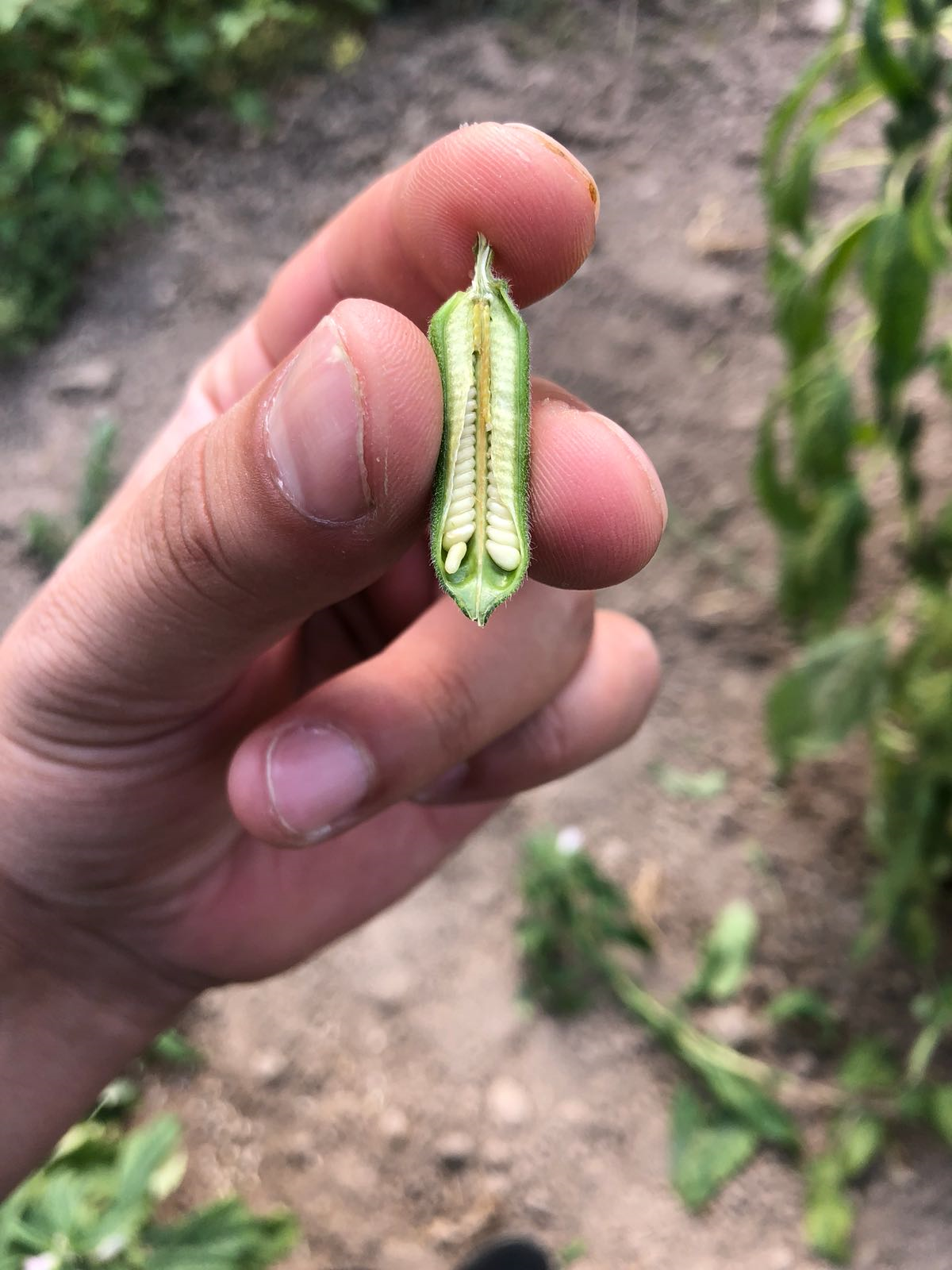 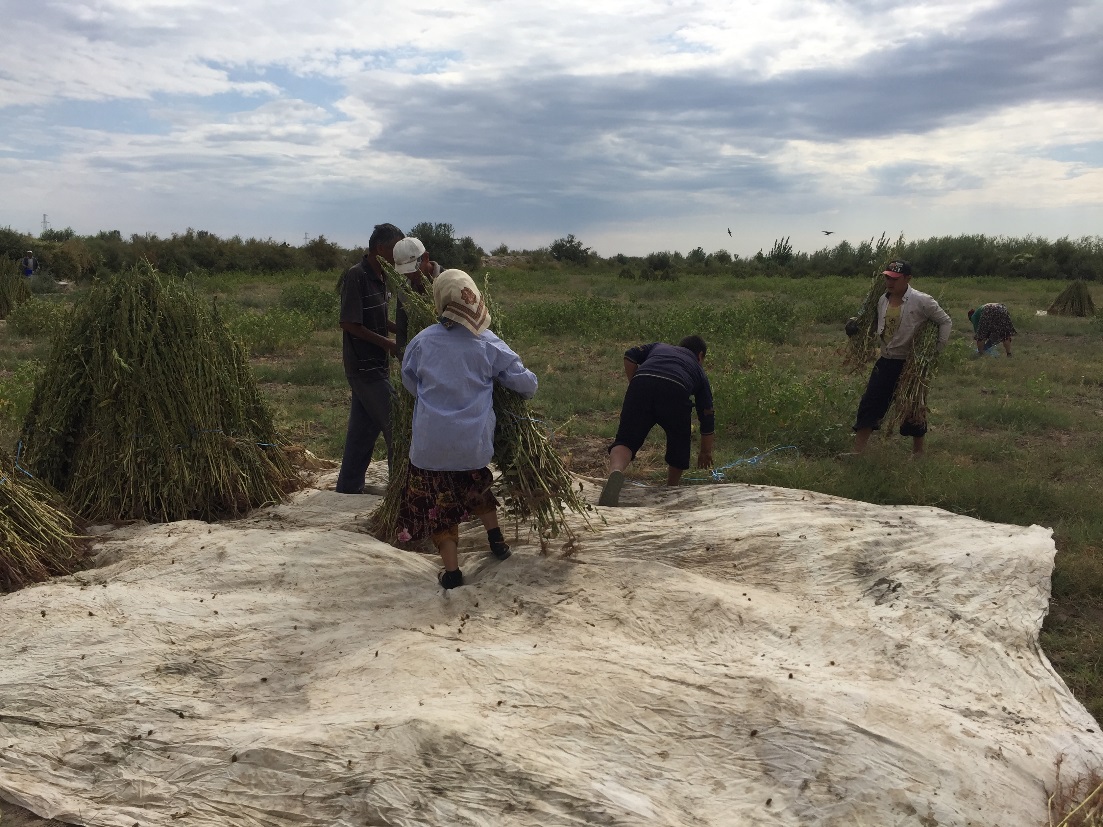 7
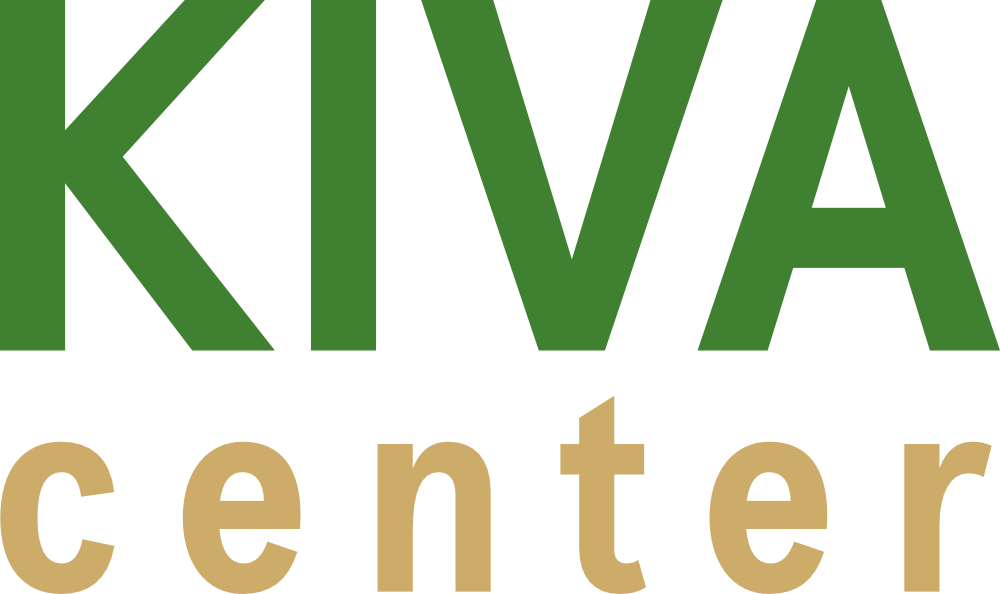 ПОЧЕМУ КУНЖУТ
Соответствует агроэкологическим и климатическим условиям 
Засухоустойчив, нетребователен к почвам
Может выращиваться как основная или повторная культура 
Готов к уборке через 100-120 дней 
Применяется ограниченное количество удобрений, требуется меньше оросительной воды
Высококалорийный корм
Высокий спрос на внутреннем и внешнем рынках
8
[Speaker Notes: универсал культура для нашего сухого и жаркого климата, может выращиваться в любой системе. Незатруднительно выращивать.. Малые инвестиции – большой доход и сравнительно малые риски. Довольно устойчив к жаре,засухе,болезням и вредителям. Нет потравы от животных и птиц. Хорошо растут последующие культуры после кунжута, сокращается повреждение корней хлопчатника и популяции нематод]
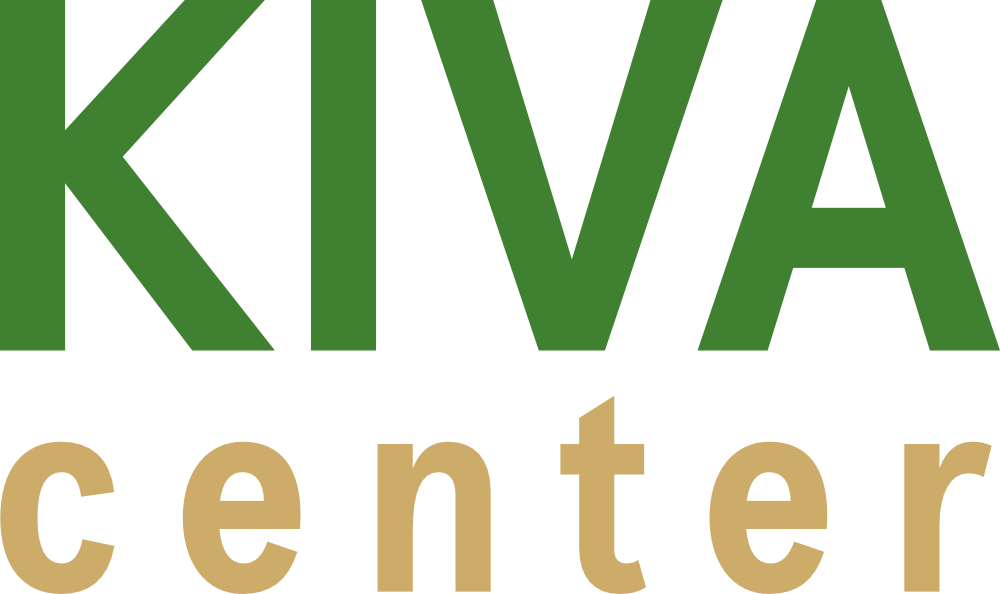 ПОЧЕМУ КУНЖУТ
9
[Speaker Notes: Это примерные расчеты затрат на кунжут, хлопчатник и рис]
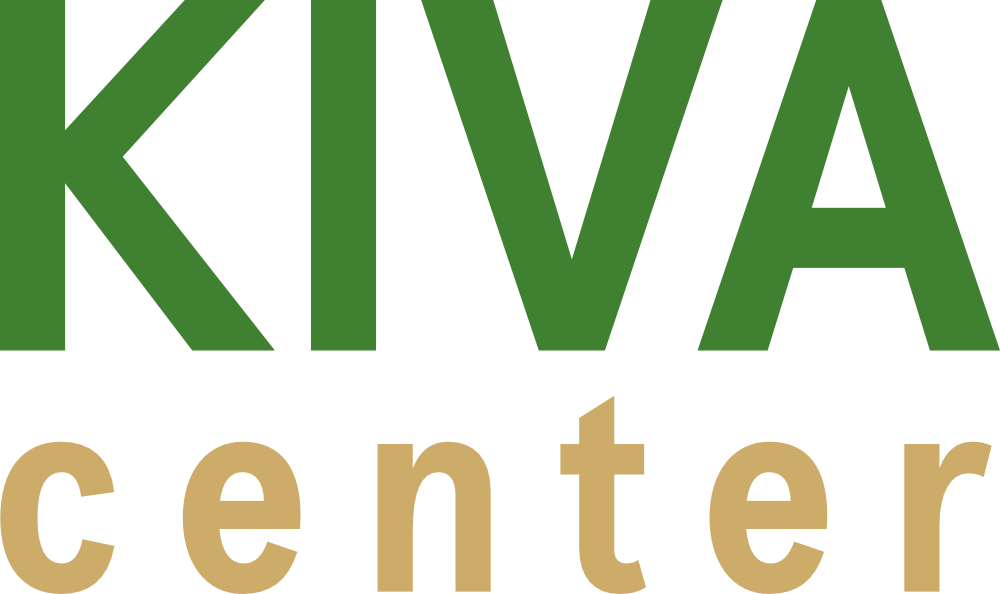 Основные экспортные рынки
10
[Speaker Notes: Ближайшие для нас рынки]
Возможности экспорто-ориентированного производства в регионе Приаралья
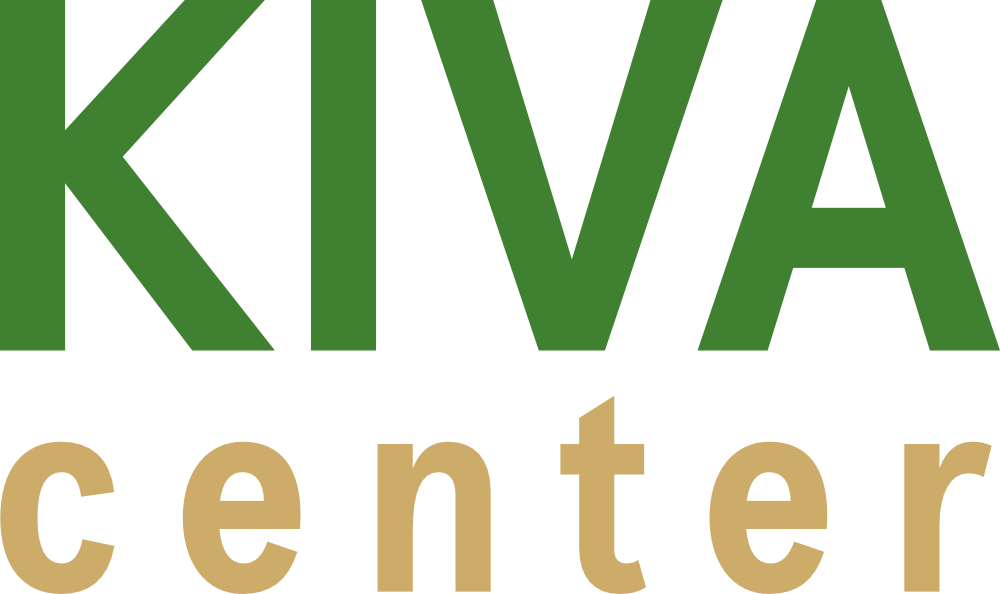 Семена на посев 
Неочищенный кунжут
Очищенный кунжут
Халва из кунжута с различными наполнителями
Кунжутная паста
Кунжутное масло
Козинаки, Здоровые батончики, Семена в меду
11
[Speaker Notes: Возможности экспорто-ориентированного производства в регионе Приаралья]
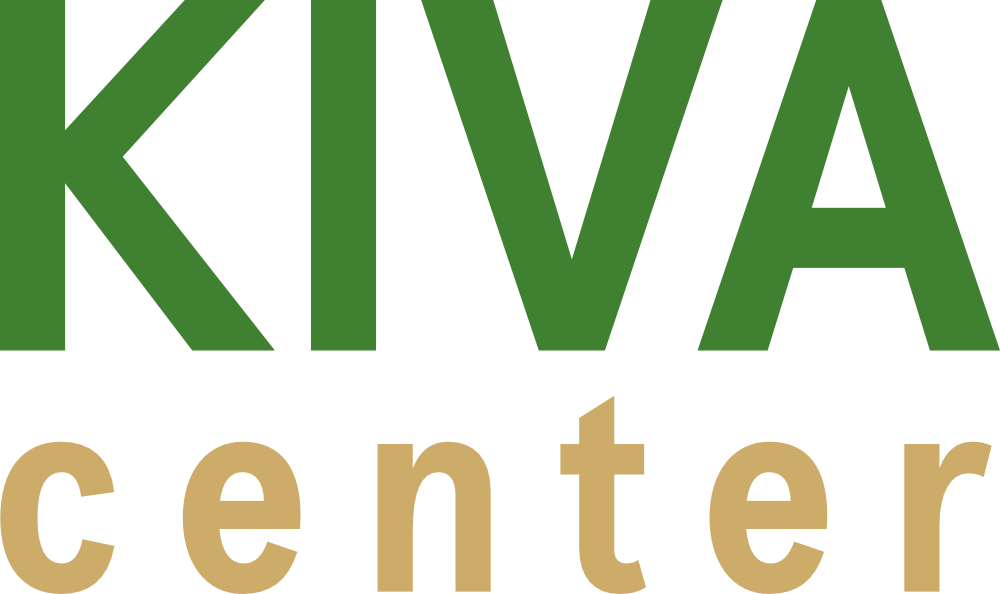 ВОЗМОЖНОСТИ ДЛЯ ОРГАНИЧЕСКОГО ПРОИЗВОДСТВА
Соответствие национальным приоритетам
Интерес  и поддержка партнеров по развитию 
ОДНАКО: 
Нет стандартов , нужны исследования
Ограниченные земельные площади, пригодные для органики 
Отсутствуют знания и навыки правильно выращивать традиционным способом 
Майндсет и готовность практиков к органическим подходам и альтернативным технологиям
12
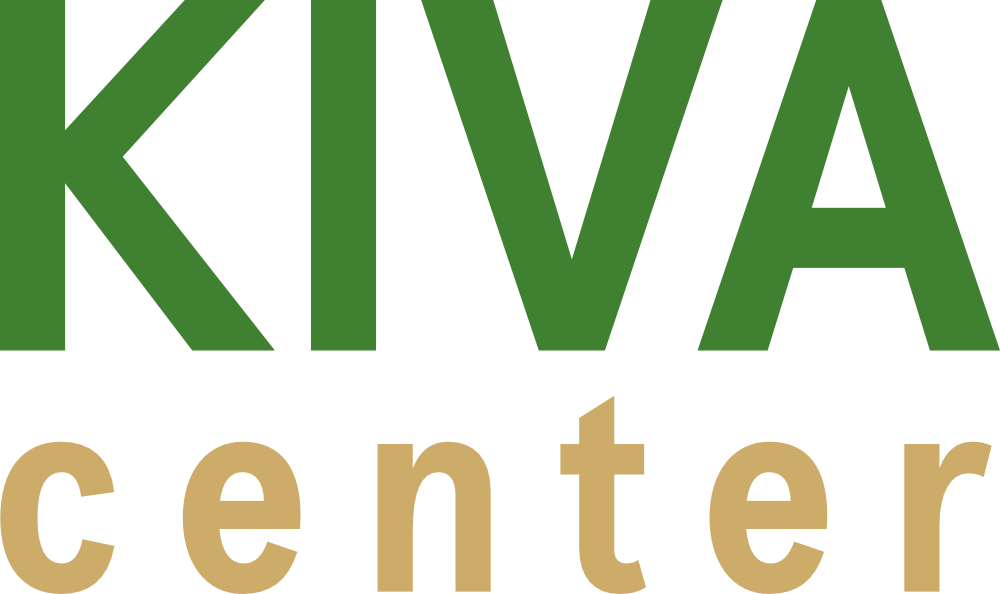 ПРОБЛЕМЫ ПРИ ПРОИЗВОДСТВЕ КУНЖУТА В ПРИАРАЛЬЕ
Поздние сроки посева, полива  и короткий вегетационный период 
Отсутствие качественных семян 
Слабая техническая оснащенность (нет специализированной посевной, уборочной техники)
Незнание правил агротехники 
Несвоевременный или недостаточный полив
Борьба с вредителями и болезнями (фузариоз, филоплазма)
Несвоевременная уборка урожая (неверное определение спелости капсул) 
Отсутствие практического опыта на всех этапах выращивания кунжута
13
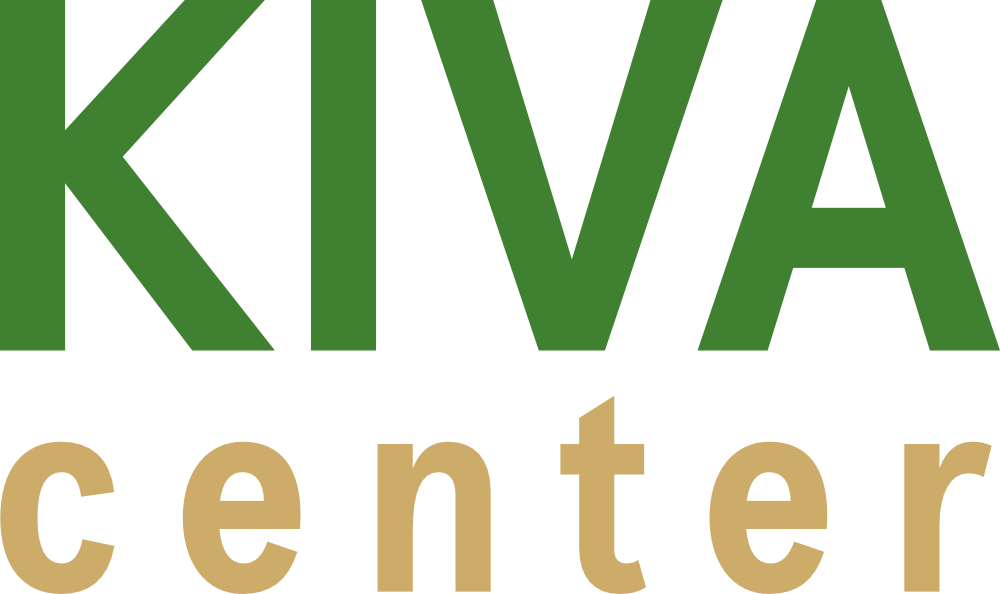 Продвижение, развитие навыков и наращивание потенциала для традиционного и органического производства
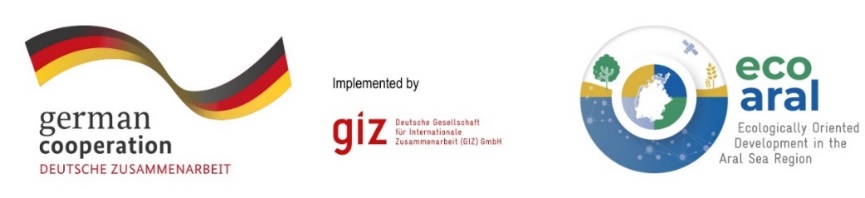 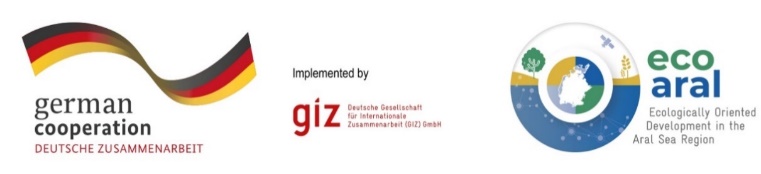 Практическая программа обучения фермеров и предпринимателей  в течение производственного цикла
Тестирование новых сортов, техники и технологий 
Установление контактов с европейским бизнесом
14
Благодарим за внимание
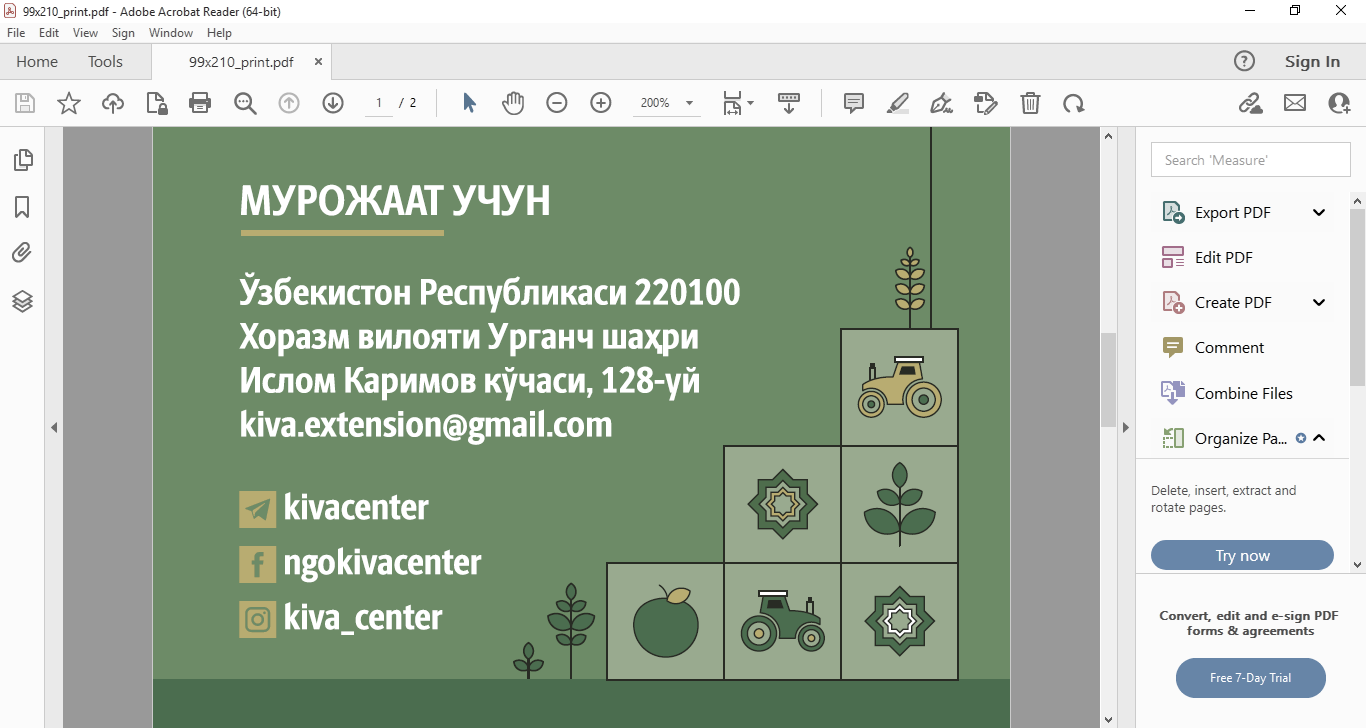 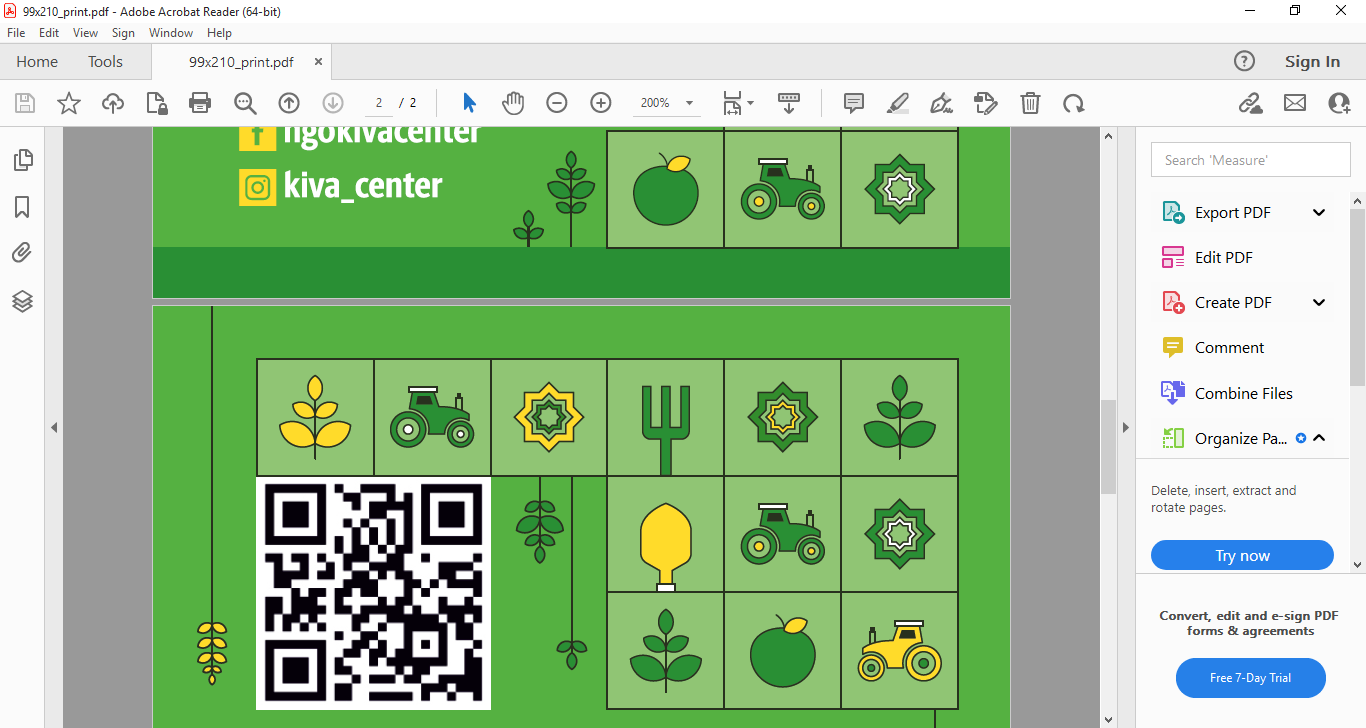